2021年12月12日
主日崇拜

教会聚会

中文主日學：每周日上午  9:00 , 教室2140C
       中文崇拜：每周日上午 10:30 , Baskin Chapel
  生命團契: 每周五晚上  6:30 , 教室2103
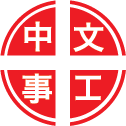 Psalms 詩篇
133:1-1
2 Corinthians 歌林多後書
13:11-11
1 （大卫上行之诗。）看哪，弟兄和睦同居，是何等的善，何等的美。

1 How good and pleasant it is when brothers live together in unity!
11 还有末了的话，愿弟兄们都喜乐。要作完全人。要受安慰。要同心合意。要彼此和睦。如此仁爱和平的神，必常与你们同在。

11 Finally, brothers, good-by. Aim for perfection, listen to my appeal, be of one mind, live in peace. And the God of love and peace will be with you.
祈禱
Prayer
普世歡騰
139, Joy to the World
愛，我願意
I Receive Your Love
Genesis 創世記
45:1-2
1 约瑟在左右站着的人面前情不自禁，吩咐一声说，人都要离开我出去。约瑟和弟兄相认的时候并没有一人站在他面前。
2 他就放声大哭，埃及人和法老家中的人都听见了。

1 Then Joseph could no longer control himself before all his attendants, and he cried out, "Have everyone leave my presence!" So there was no one with Joseph when he made himself known to his brothers.
2 And he wept so loudly that the Egyptians heard him, and Pharaoh's household heard about it.
今日證道

盼望和睦

Longing for Relationship

王牧师
赞美之泉
Stream of Praise
奉獻祈禱
Offertory Prayer
奉  獻 Offering
不要為自己積儹財寶在地上、地上有蟲子咬、能鏽壞、也有賊挖窟窿來偷．
只要積儹財寶在天上、天上沒有蟲子咬、不能鏽壞、也沒有賊挖窟窿來偷．
因為你的財寶在那裡、你的心也在那裡。
- 马太福音 6:19-21

Do not store up for yourselves treasures on earth, where moth and rust destroy, and where thieves break in and steal.
But store up for yourselves treasures in heaven, where moth and rust do not destroy, and where thieves do not break in and steal.
For where your treasure is, there your heart will be also.
- Matthew 6:19-21
歡迎新朋友
Welcome New Friends
報 告
Announcements
BBC 中文事工通知
Dec 18	圣诞小组庆祝	罗昊翔 弟兄
Dec 18	核心同工月会 9am-11:30 am	王牧师
祝 福
Benediction
默 祷
Prayerful Meditation
彼此問安
Greeting of Peace